Mastering Multiplication
These are the times!   Let’s get to the facts!
all images, etc. are either made by me or shared by others with full permission.
[Speaker Notes: jdk1.8.0_31]
MULTIPLICATION
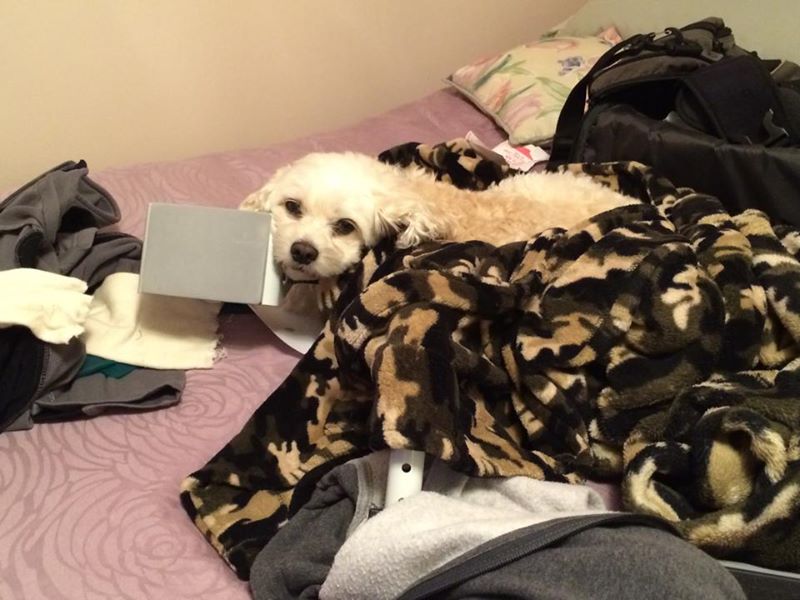 [Speaker Notes: I’d like to introduce you to multiplication.   

Multiplication is where, for lots of people, math became something to memorize.
Well, memorizing is a good thing, and that’s a big part of this little course.

We’re going to approach it, though, from understanding numbers and how they work.   It’s like riding a bike or driving a car – it’s good to know how to use it, but it’s even better to understand how it works.]
If I don’t remember times tables, or I never knew them, why should I try to learn them now?   When would I use them?
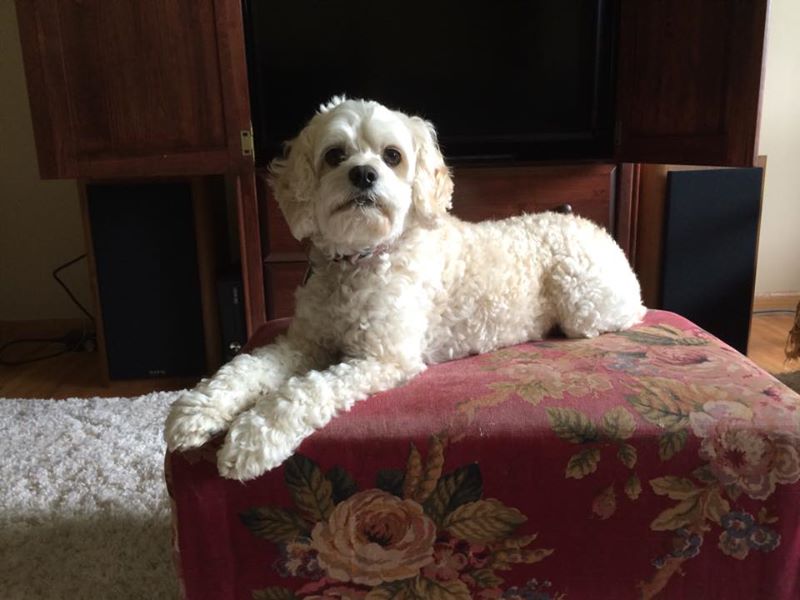 Really    It’s worth giving it a try 
[Speaker Notes: Why should you bother?   

 
It’s an investment – work harder now, work easier later. 
especially because understanding makes the brain remember things better. 
You just might surprise yourself.]
Let’s learn the facts... And build understanding.
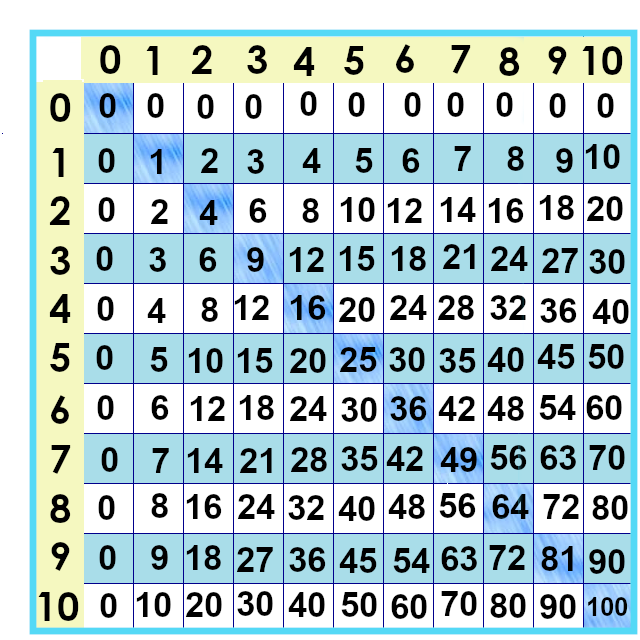 [Speaker Notes: Here are the times tables lined up in a chart.   
To find 5 x 5 we find where the 5  row and 5 column cross --]
5 x 5 = ?? .
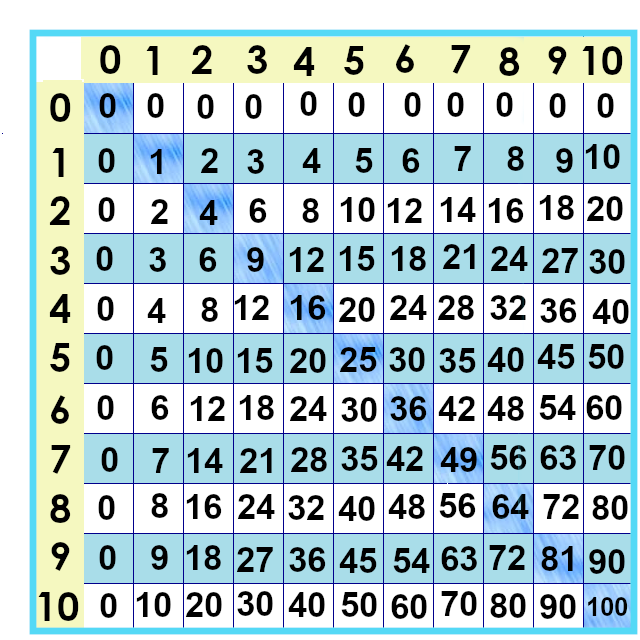 [Speaker Notes: BUT!!!   We want to get to where you don’t even need to use a chart.   5 x 5 will always be 25... We’ll use this to keep track of the ones you’re learning.   

There are 121 facts on the chart – next lesson – knocking off the first 21 ]
Yes, you can download, share, &/or change this if you:
Please attribute to Susan Jones with a link to http://www.resourceroom.net 
Except where otherwise noted, this work is licensed under https://creativecommons.org/licenses/by/4.0/  
This license lets others modify work even for commercial purposes, as long as credit is given to me. See https://creativecommons.org/licenses/  for more information & links to the license deed and legal code.

My email is sue@resourceroom.net 
or sujones@parkland.edu
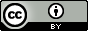 9/22/2019
Sue Jones -- CC BY unless otherwise indicated
6
[Speaker Notes: http://www.achieve.org/EQuIP   
http://creativecommons.org/tag/k12-oer-collaborative]